Л.Н. Гумилев атындағы Еуразия ұлттық университеті
Температура  және газ сенсорларыжұмысымен танысу. «Ақылды үй» жобасы
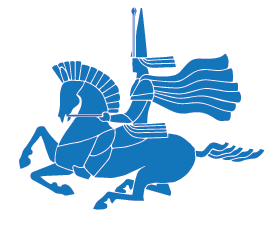 Лектор: Информатика кафедрасының доценті, PhD Карелхан Н.
Зерттеу:
2 топ
ШИМ дегеніміз не? 
Жұмыс жасап принципі
1 топ
Реле дегеніміз не?
Жұмыс жасап принципі
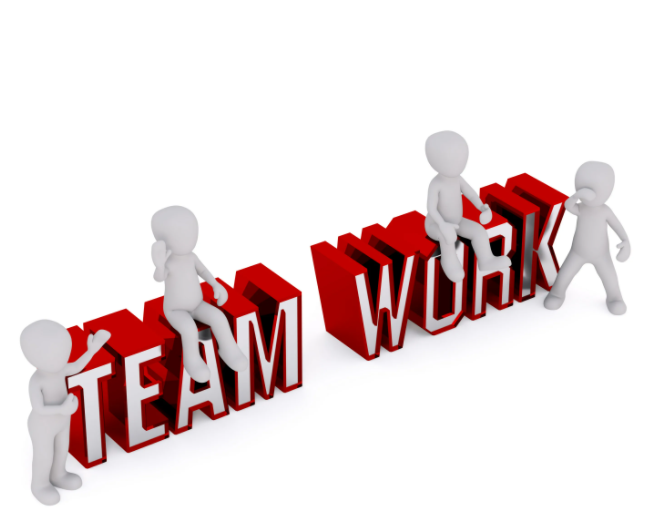 Пироэлектрикалық
сенсор, инфрақызыл
қозғалыс сенсоры
арқылы  күзет дабылы
жүйесін жасадық
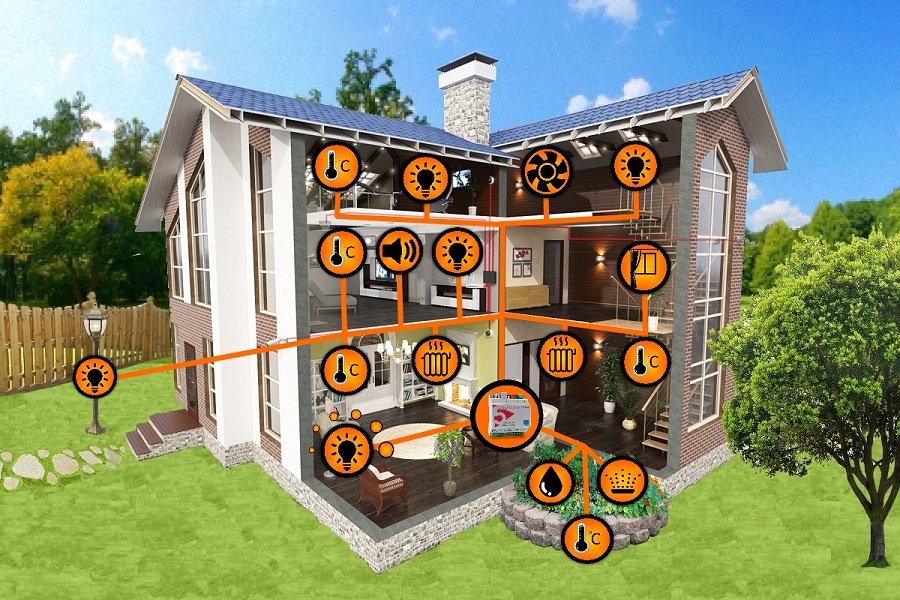 Температура  және газ
сенсорлары  арқылы
“жылы еден” және
қауіпсіздікке
байланысты  газдың,
түтіннің шығуын
қадағалайтын
жүйе құрастырамыз
Алгоритм
Сенсордық қызметін білу
Қанша клеммасы бар және қалай электр тізбегіне қосылуын анықтау
Сенсорды басқаруға арналған командалар, функциялар атауын білу, қолдану
Тестілеу
NB!!!
кез келген
сенсормен
жұмыс жасау
барысында
Температура датчигі TMP36
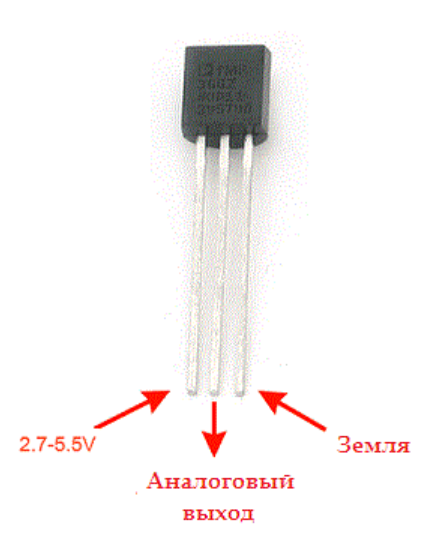 TMP36 аналогтық температура сенсоры -40 ° C-тан + 150 ° C-қа дейінгі температура көрсеткіштерін оңай алуға мүмкіндік береді.
Кернеуді температураға айналдыру үшін келесі формуланы қолданыңыз (Vout милливольтпен өлшенеді): 
Температура ° C = [Vout - 500] / 10
 Мысалы, шығыс кернеуі 1В құрайды, яғни температура ((1000мВ - 500) / 10) = 50 ° С құрайды.
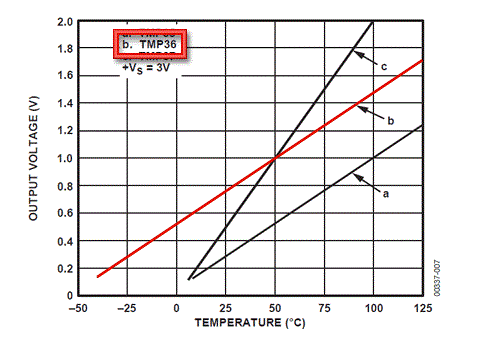 Ардуино платасына қосу сызбасы
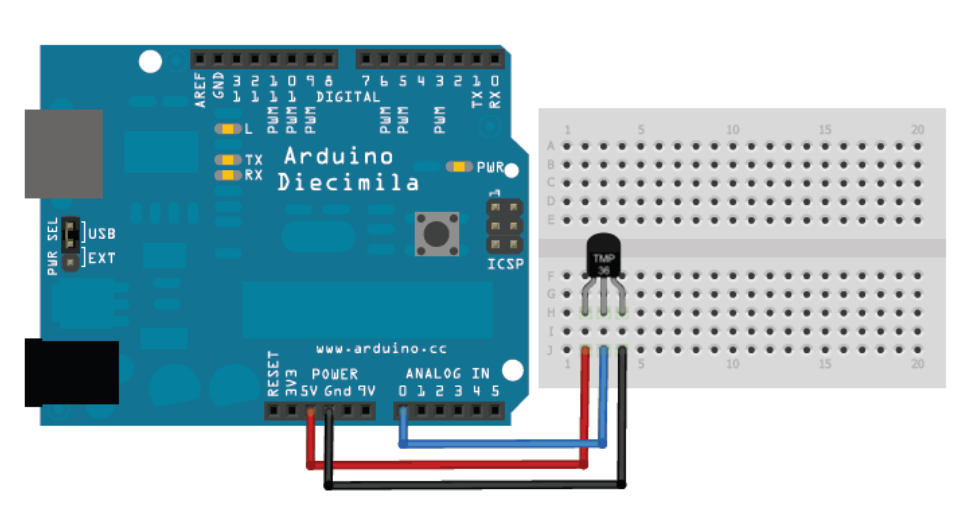 Жылы еден
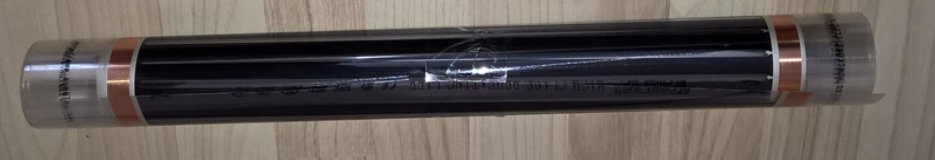 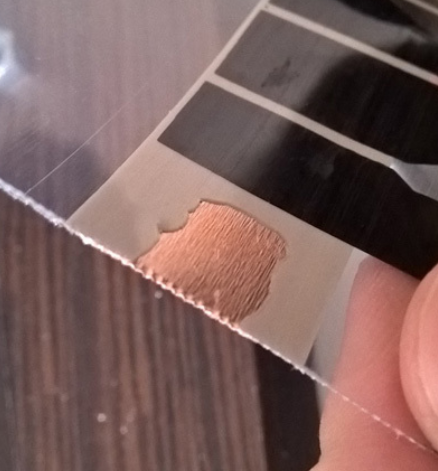 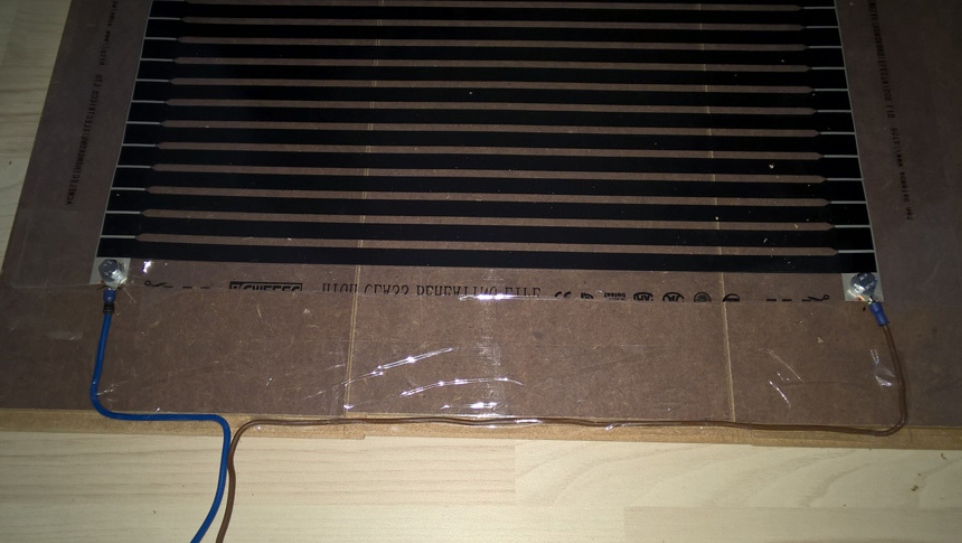 “Жылы еден” жобасының сызбасы
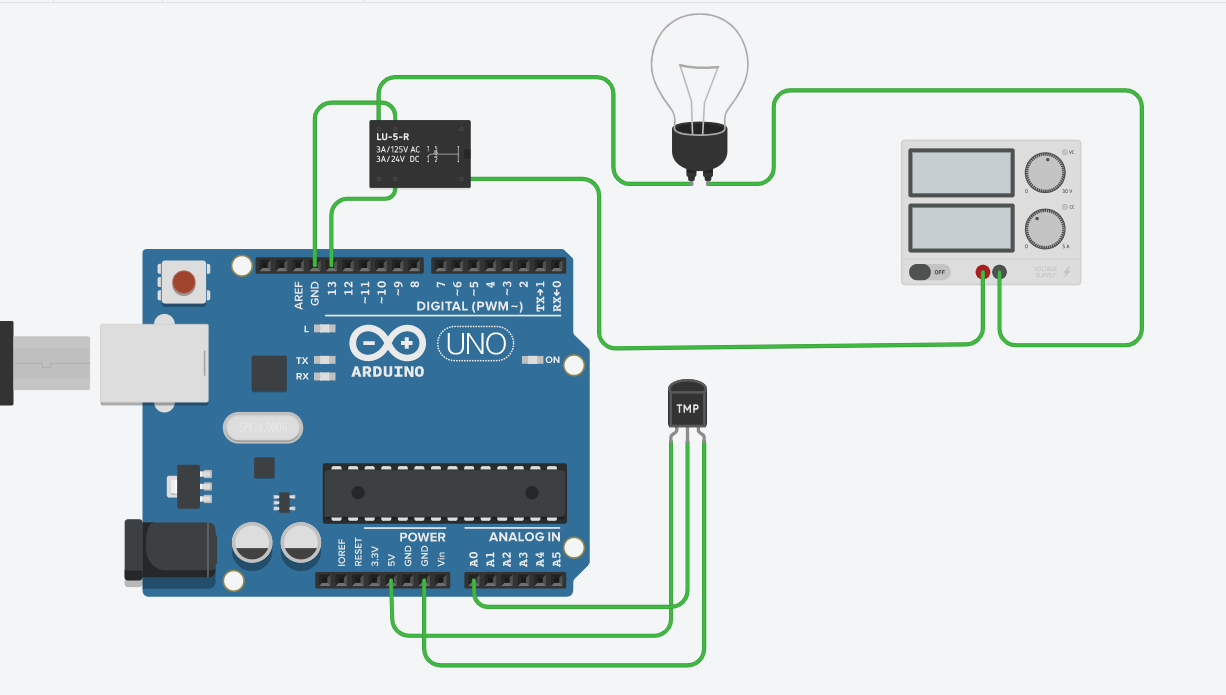 Қажетті құралдар: Ардуино, реле, лампа, тоқ көзі, TMP
Бағдарлама
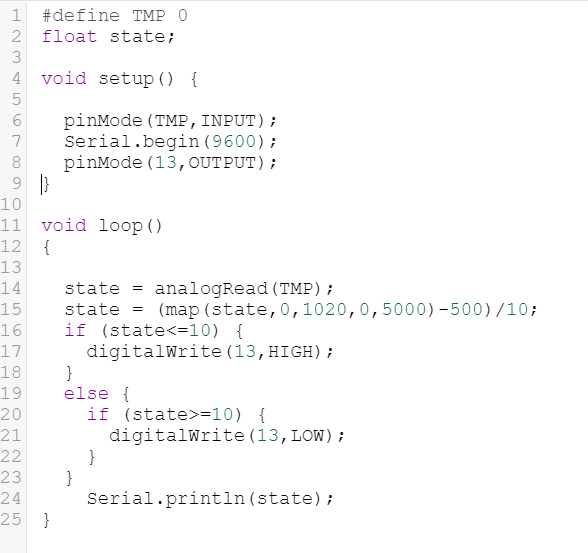 Газ датчигі
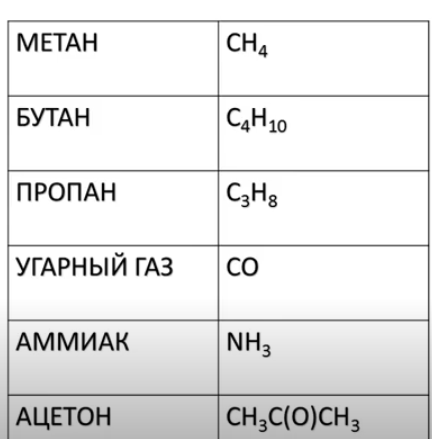 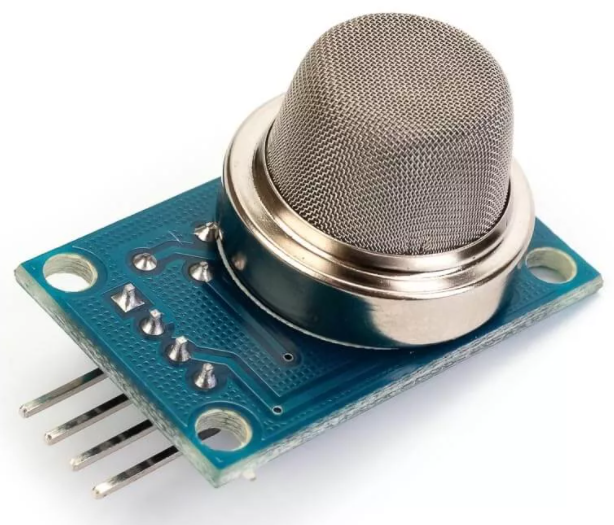 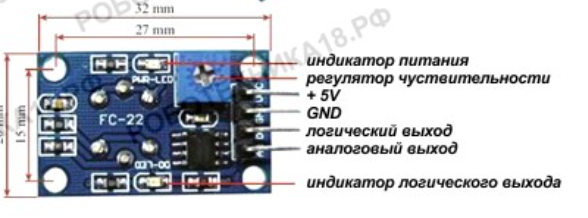 Сызбасы
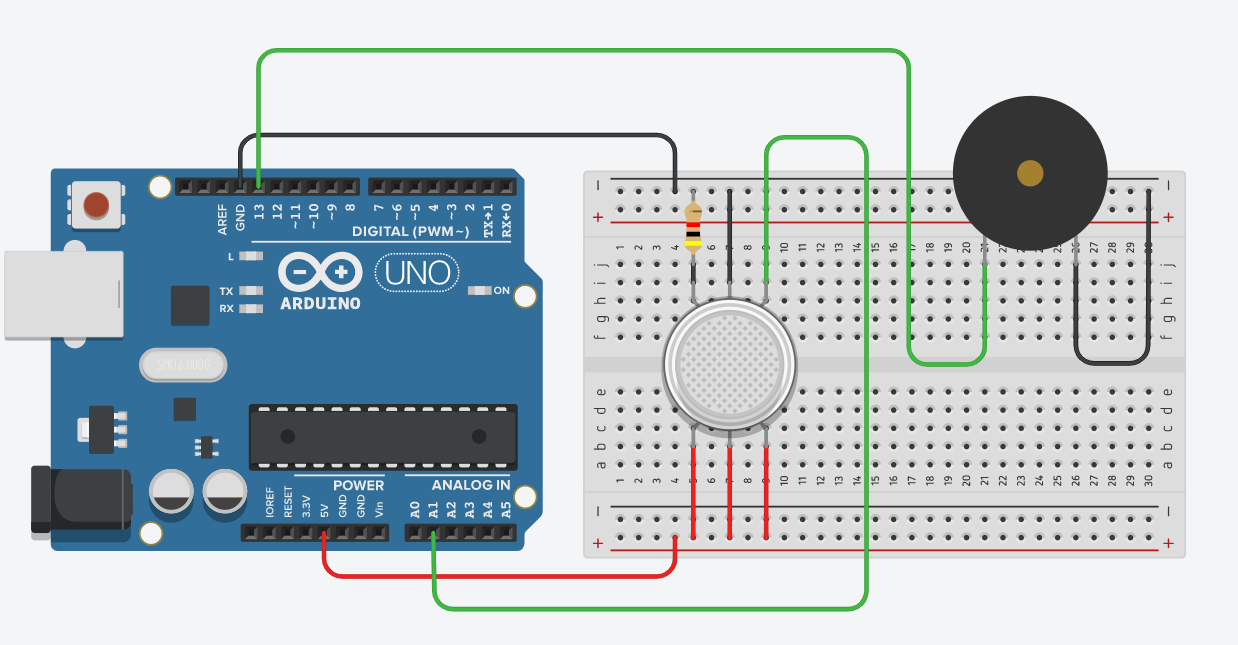 Қажетті құралдар: Ардуино, газ датчигі, пьезоэлемент
Бағдарлама
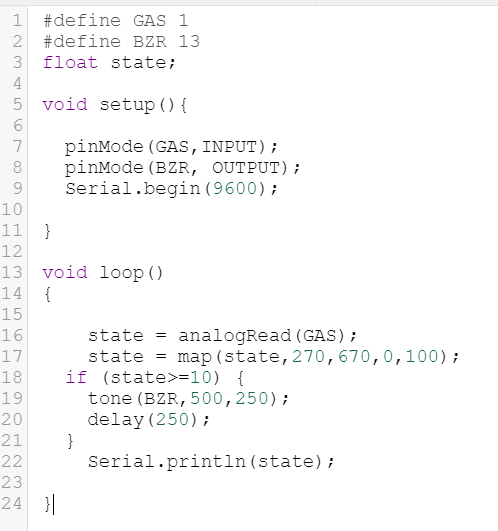 Тондармен жұмыс жасауға арналған   параметрлер
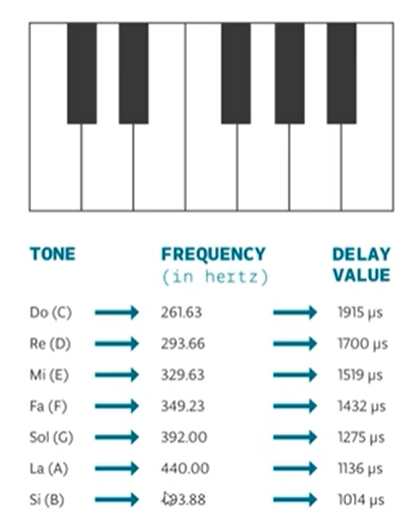 Зерттеу тапсырмасы:
2 топ
ШИМ дегеніміз не? 
Жұмыс жасап принципі
1 топ
Реле дегеніміз не?
Жұмыс жасап принципі
Үй тапсырмасы
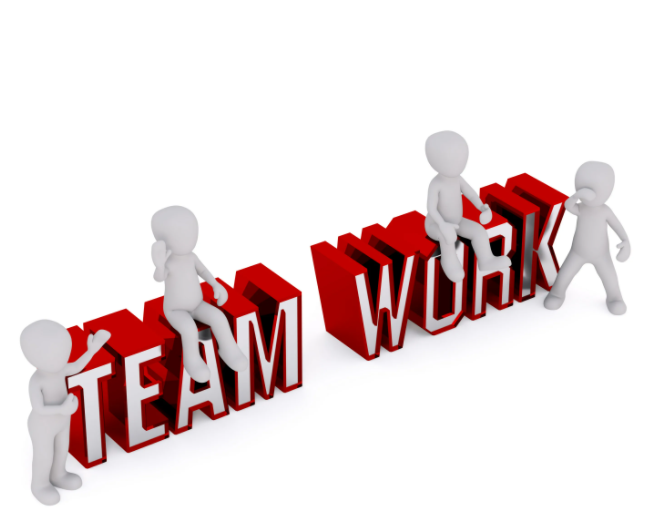